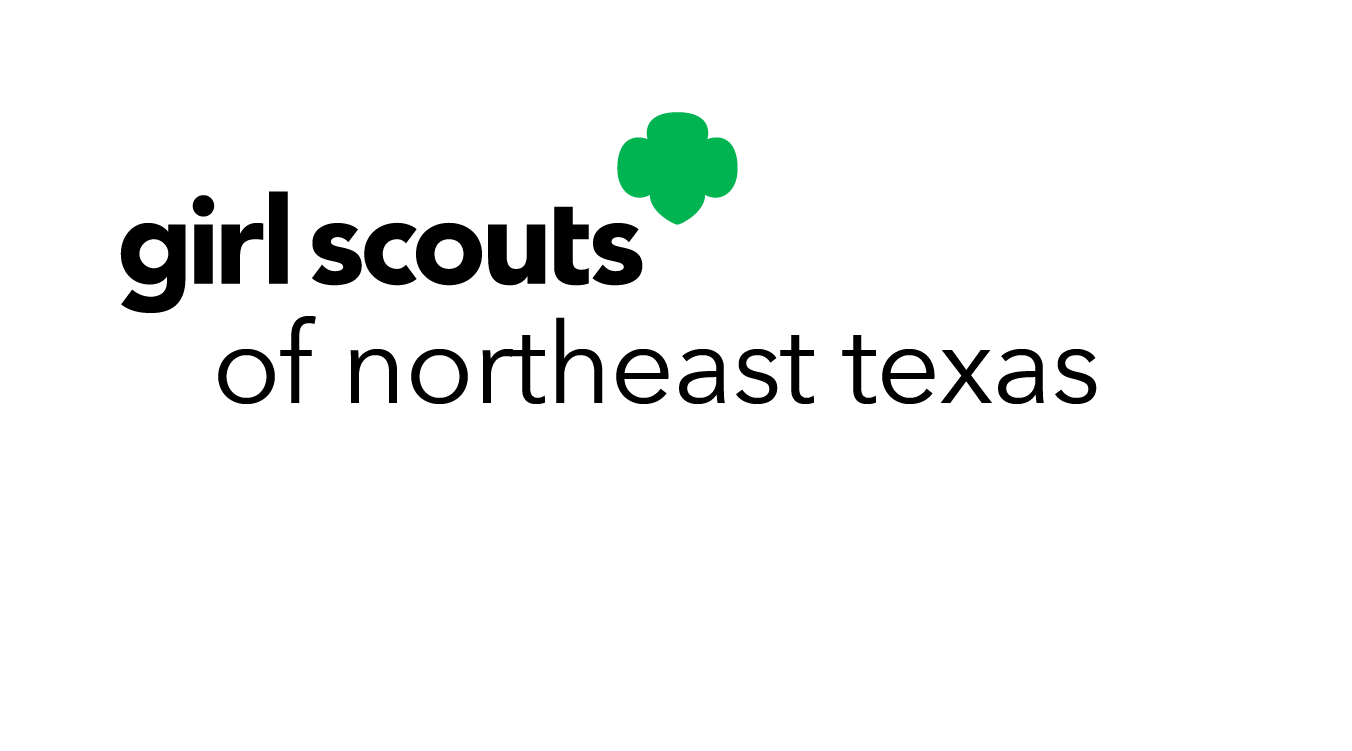 FEBRUARY 2022Monthly Virtual New Leader Meeting
Welcome to your monthly leader meeting!
We will get started shortly.

Please let us know you are here by adding your full name and troop number in the chat box.
©2021 Girl Scouts of the USA. All Rights Reserved.  Not for public distribution.
[Speaker Notes: Open with this visual]
Today’s Team
If you have any questions throughout the meeting, please post them in the chat log.


We will answer questions in the log and if we don’t have an answer tonight, we will respond to you directly tomorrow!

We are also happy to stay on as long as you need us today.
Michelle Reddy
Director, New Troop Engagement
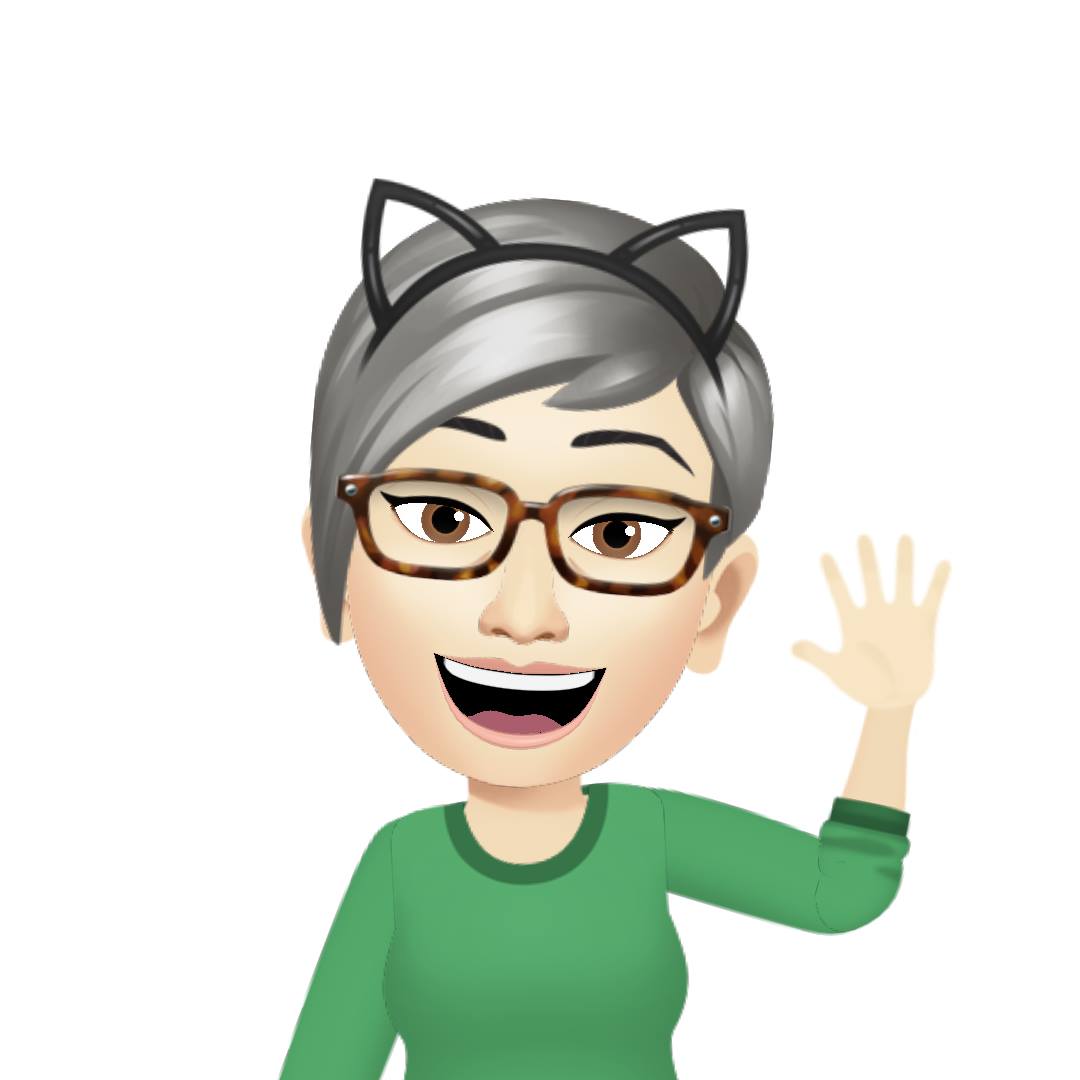 Elisha Harrison
Troop Support Coordinator
Donna Tharp
Director, Volunteer & Organizational Learning
2
©2021 Girl Scouts of the USA. All Rights Reserved.  Not for public distribution.
[Speaker Notes: Michelle]
Training
The 3 Girl Scout Processes – Spotlight on Learning by Doing
Wrapping up the Cookie Program
Girl Scout Birthday Week
Girl Scout Sunday
Journey Opportunities 
Day & Twilight Camp 
What is Early Bird?
Joining your Service Unit Team
National Service Project Highlight – Honoring our Everyday Changemakers
Becoming Me Free Patch Program
Free Patch Programs
In Person Event for New Leaders
Questions?
3
©2021 Girl Scouts of the USA. All Rights Reserved.  Not for public distribution.
[Speaker Notes: Michelle]
NEW LEADER TRAINING
Free & In gsLearn! (inside your MyGS)
What do I NEED to take?

TR100 – New Leader Training  (required) 
TR402 – Protecting Our Girls (required) 
GSUSA Daisy/Brownie/Junior Grade Level Essentials
        (all three of these are optional but awesome!)
REQUIRED TRAINING – TR100 & TR402 SHOULD BE COMPLETED BY MARCH 30, 2022
4
©2021 Girl Scouts of the USA. All Rights Reserved.  Not for public distribution.
[Speaker Notes: Donna
GSUSA has also created short digital program grade level courses, so far for Daisies, Brownies, and Juniors – called “Daisy Grade Level Essentials”, “Brownie Grade…”, etc.  These are short interactive online courses, and we highly recommend them. If you have a multi-level troop, start with the one that describes the majority of your girls. 

To make this EASY for you – we have three ‘Learning Paths’ ( I call them ‘LPs’ for short.) in gsLearn and we hope you use one of those. The three LPs are: <next slide>]
Type here to enter the presentation section name.
3 Girl Scout Processes Spotlight - Learning by DoingLearning by Doing is hands-on learning that engages girls in 4 different stages.Learning is more meaningful and memorable when girls are able to have active, hands-on experience rather than standing back and watching.  Learning by doing also encompasses another important part of learning – reflection, when girls think critically about what they’ve learned, and how this information can inform their decisions or behavior in the future.
5
©2021 Girl Scouts of the USA. All Rights Reserved.  Not for public distribution.
[Speaker Notes: Donna]
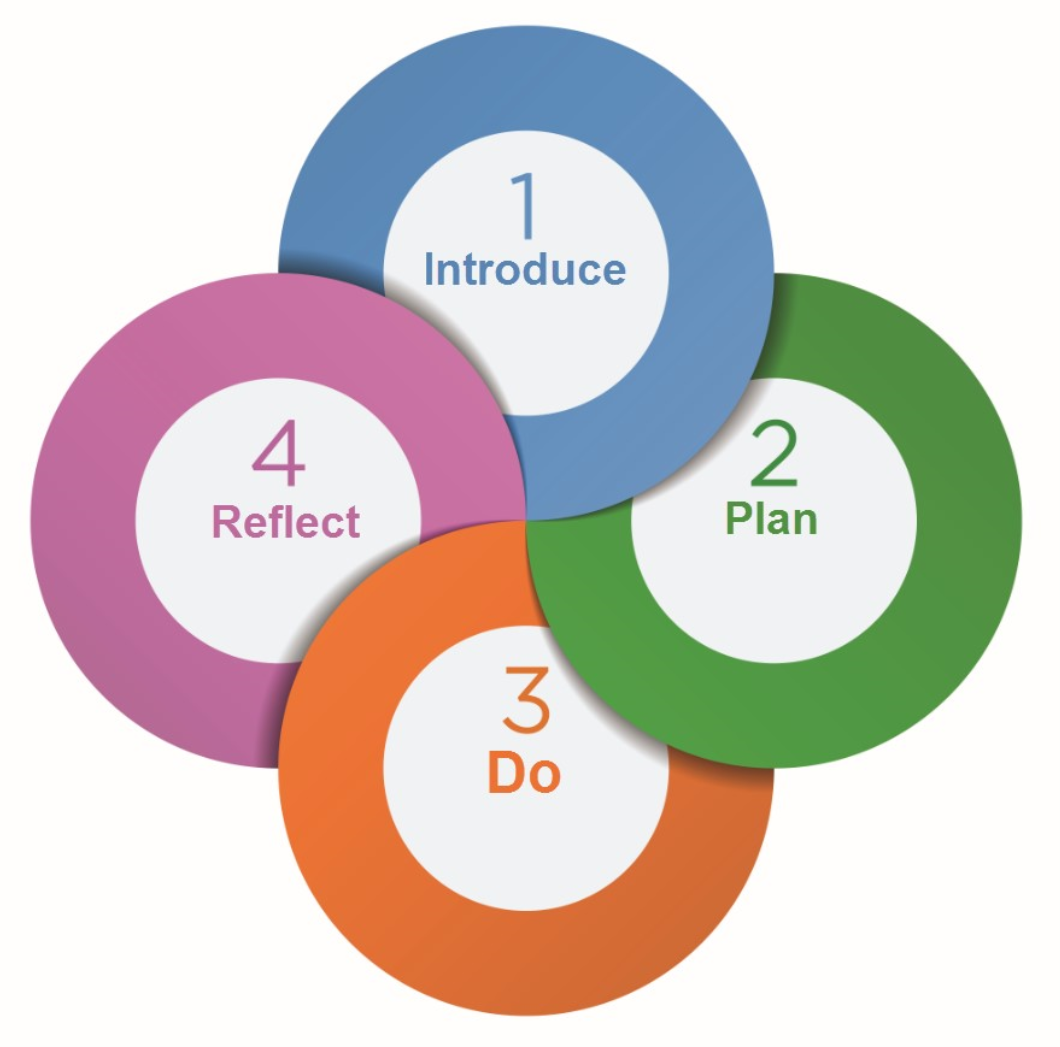 ©2021 Girl Scouts of the USA. All Rights Reserved.  Not for public distribution.
To learn more about learning by doing check out your gsle 345 booklet in your new leader kit.  Pgs. 13-19
6
[Speaker Notes: Donna
Step 1 – Introduce – a topic or activity to spark interest and curiosity in a subject or activity.  Very often the activity introduced is from a journey activity or badge requirement.  The introduction should give girls a basic understanding of a skill or concept. (purpose)
Step 2 – Plan – The girls start thinking how to make it their own.  They decide what they want to do and they plan how they want to do it.  As a leader you will provide structure to make this easier – give them planning instructions and what successes look like. (thinking)
Step 3 – Do – Girls get busy!  They carry out their plan and see what happens.  (action)
Step 4 – Reflect – on what they did.  Girls share with others what they did and learned, journal about their experience, or have a group discussion.  (feedback & sense making)]
Wrapping up your Troop Cookie Program 2022Cookie Payments2nd payment to GSNETX 2/23– ACH draft of 40% of the council proceeds as listed on the Sales Report tab minus any payments already receivedFinal Payment 3/9 – GSNETX will ACH draft 100% of the Council Proceeds as listed on the Sales Report tab, minus any payments already received.Outstanding Funds ReportsIf you have girls who do not have all the money they owe to council by March 6th, please complete the OFR for this balance.  Troops who do not pay in full by 3/9 will have OFRs completed on file for any remaining balances.Febraury 27th Official End To the 2022 Cookie Program.  Girls may continue selling their remaining packages of cookies until May 31st.Finalizing RewardsMarch 6th Deadline to submit final rewards on behalf of girlsTroop Cookie Managers rest and relax – beginning March 7th!Celebrate a job WELL DONE!
7
©2021 Girl Scouts of the USA. All Rights Reserved.  Not for public distribution.
[Speaker Notes: Michelle
Final Payments  are coming up!  

Links to resources:
Allocate Cookies and Record Payments
Allocate Community Cookie Donations
Transfer Cookies Between TroopsTCM Updates and Monthly Support Calls]
Girl Scout Birthday Week
We are turning a young 110 years old on
 March 12th!

We  celebrate all week long!
Encourage your girls to join the celebrations starting on Girl Scout Sunday through Girl Scout Sabbeth on Saturday

Girl Scouts can celebrate the tradition of giving back to their community with GSNETX and sister Girl Scouts by participating in a local park clean-up event to earn the Girl Scout Birthday patch.

Gsnetx.org/events
East Texas, Frisco, Irving, Richardson, Garland Parks
8
©2021 Girl Scouts of the USA. All Rights Reserved.  Not for public distribution.
[Speaker Notes: michelle
Girl Scout Birthday week!  Don’t forget to have a piece of cake to celebrate!]
Girl Scout Sunday(6th)/Sabbeth(12th)
Special days where girls have the opportunity to attend their places of worship and be recognized as Girl Scouts.  (ask to be in the Sunday Bulletin)


Earn My Promise, My Faith pin

Earn Religious Awards through personal places of worship
9
©2021 Girl Scouts of the USA. All Rights Reserved.  Not for public distribution.
[Speaker Notes: michelle
Girl Scout Sunday: Sunday March 6, 2022. Girl Scout Jummah: Friday March 11, 2022. Girl Scout Sabbath/Shabbat: Friday March 11 – Saturday March 12, 2022.

Get more info at:  https://www.gssne.org/en/program/our-program/religious-awards.html]
GIRL SCOUT JOURNEYSJourneys are multi-part experiences that in which girls dig deeper into their interests and use the skills they gain along the way to make a difference in their community.Journey in a Day EventsThink like a Citizen ScientistThink Like an EngineerRobotics TrioSow WhatThink Like a Programmerwww.gsnetx.org/events
10
©2021 Girl Scouts of the USA. All Rights Reserved.  Not for public distribution.
[Speaker Notes: Michelle
Journeys are just like badges, they go on the front of the uniform and are earned insignia for all levels of Girl Scouts. A troop might spend 3 meetings, 3 months or an entire year focused on a Journey.  
 I highly recommend for your first Journey and more that you attend a Journey in a Day event hosted by GSNETX at our STEM center of Excellence.  

These workshops are designed to develop both hard and soft skills critical for STEM, college, and career readiness helping to prepare girls to be the next generation of scientists, engineers, innovators, and leaders.]
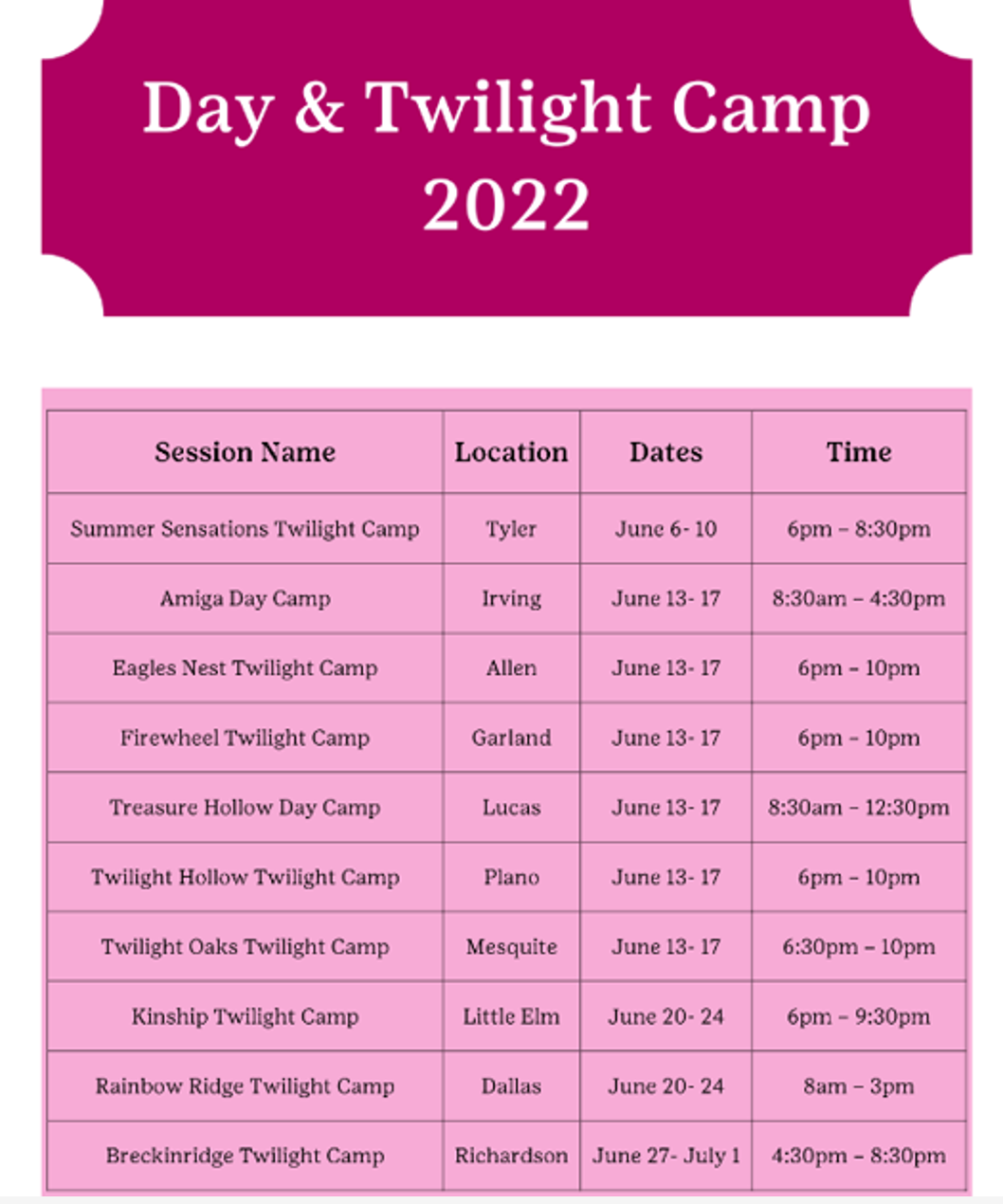 What a great way to get your first summer
 camp experience and make new friends!

Day & Twilight camps are hosted by 
Volunteers like you!  Volunteers are always
Needed!  

Volunteers will receive a ½ price ($30) rebate
 for either themselves or their camper.

Girls can usually pick one friend to be in
the same unit.  

Registration is open in  CampDoc

Firewheel Twilight Camp is especially in 
need of Unit Leaders.

For more information 
contact programs@gsnetx.org
11
©2021 Girl Scouts of the USA. All Rights Reserved.  Not for public distribution.
[Speaker Notes: Donna
Day or Twilght Camp is a great way to start off your summer!  Each camp has a fun theme for the week!  Girls bring a meal/snack, water bottle and SWAPs to share and make new friends along the way!  BE sure to share camp info with your troop parents!

There’s still lots of space for our Daisy and Brownie Girl Scouts!  Day/Twilight camp are a great way to get a camp experience without having to sleep away from home!  5 days of fun and adventure await your troop girls and can be paid for using your troop cookie funds!]
WHAT IS EARLY BIRD?
Begins April 1st

Girls will earn cool prizes and gear!

It’s also a great time to add new members to  your troop with a specially priced membership package.

Special Early Bird Events

Camp S’more at Camp Bette Perot
May 21st or 22nd

Mall Madness
June 25-26th
12
©2021 Girl Scouts of the USA. All Rights Reserved.  Not for public distribution.
[Speaker Notes: Donna
The early bird gets the worm, right?  In GS, early bird is committing to another year in Girl Scouts by renewing your annual $25 members in the spring.  When volunteers and girls renew in April during our Early Bird promotion, not only are they ready to go out of the gate in the Fall of 2022, they receive and are eligible to special Swag and Opportunities!

New members can join starting in April at a special prorated fee of $35 – this gets them 6 months of GS and next year, too!  This is called our Extended Year membership.

Camp S’more will be at Camp Bette Perot on May 21 or May 22. This event is a ½ day camp event designed for new and experienced campers alike and will feature 4 different time slots to sign up for across one weekend. Mall Madness will be June 25 – June 26 at the Golden Triangle Mall. This ultimate Girl Scout slumber party with more party than slumber will also include an early timeslot for those who don’t want to stay all night.]
The Service Unit Team
Each spring service unit volunteers are recruited to serve as the administrative team for the troop leaders and families in their area.

Make new friends

Shape the activities and opportunities for girls in your area

If you are interested in joining the team or want more information, contact your SU manager 
or let us know 
@
newtroop@gsnetx.org
13
©2021 Girl Scouts of the USA. All Rights Reserved.  Not for public distribution.
[Speaker Notes: Join your local service unit team – this is a dedicated group of volunteers who support the troops in their area.  If you have a  SU Manager, speak to them about open positions for next year and discuss what might be a good fit for your special skill set.  If your SU doesn’t have a team in place, contact your membership manager to find out what positions are needing to be filled and how you can get involved.  
SU team positions include – Manager, Treasurer, Event Coordinator, Fall Product Coordinator, Cookie Program Coordinator, Recruiter, Troop Organizer, School Liaison, & Adult Recognitions]
GSUSA 
NATIONAL  SERVICE PROJECT:



EVERYDAY CHANGEMAKERS

Small acts of kindness and gratitude can have an incredible impact on your 
community!

Have girls think about the people who support and inspire them!  This        
        might be a teacher, a parent, or someone else in their community.
Girls decide how they will honor/support this person.
Girls reflect on the experience of recognizing this person.
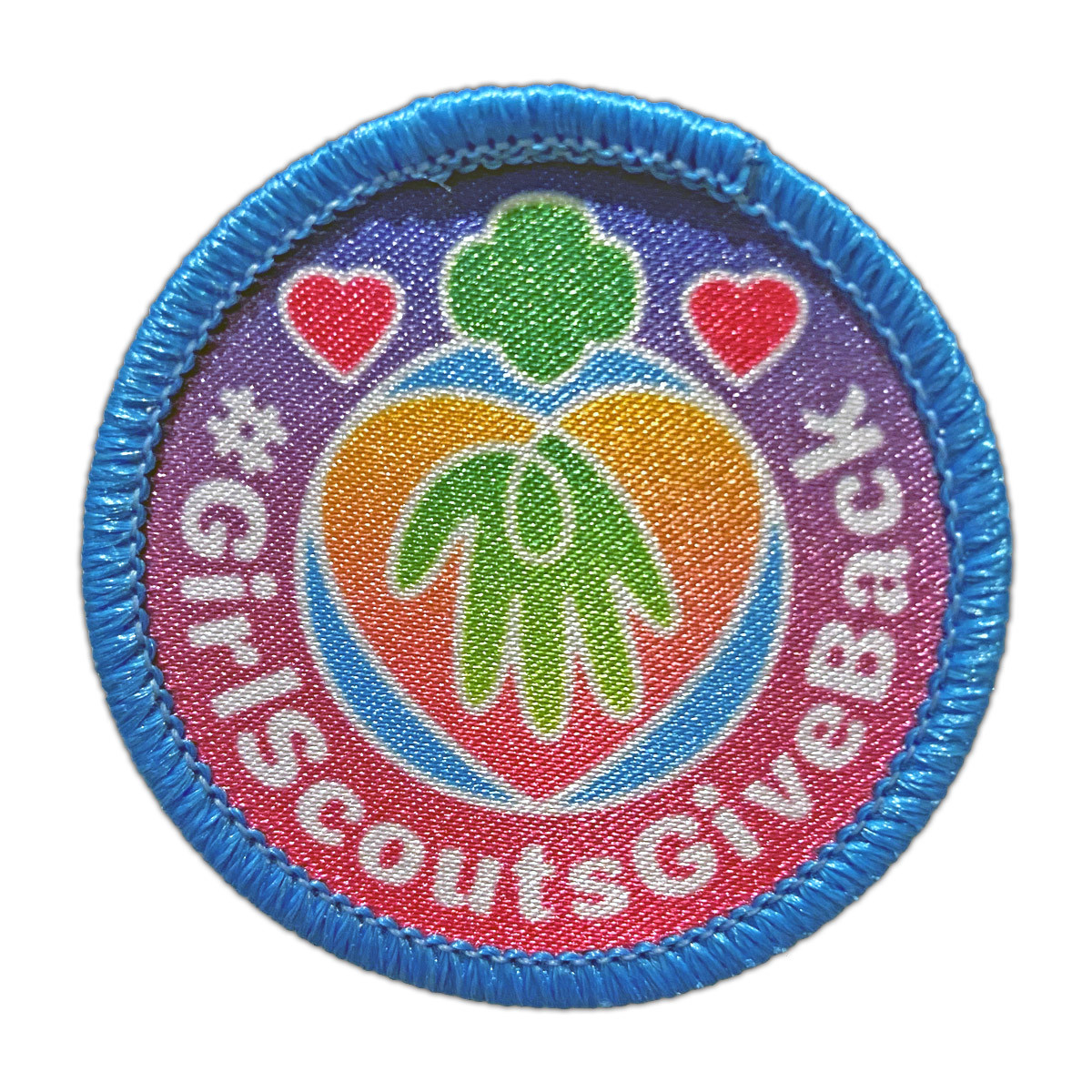 14
©2021 Girl Scouts of the USA. All Rights Reserved.  Not for public distribution.
[Speaker Notes: michelle
https://www.girlscouts.org/en/activity-zone/national-service-projects.html

Link to the Service Project Info at GSUSA
https://www.girlscouts.org/en/activity-zone/national-service-projects.html

Link for Leader Instructions
https://www.girlscouts.org/content/dam/gsusa/forms-and-documents/activity-zone/national-service-projects/GSUSA_GSAH_Becoming-Me-Honoring-Changemakers_NSP_Troop-Leader-Instructions.pdf]
BECOMING ME
PATCH PROGRAM

This patch program was inspired by former First Lady of the United States Michelle Obama’s book Becoming: Adapted for Young Readers. As participants in this unique experience, girls can explore the truth of their own story and the power of their voice while hanging out with friends.
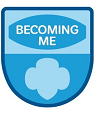 15
©2021 Girl Scouts of the USA. All Rights Reserved.  Not for public distribution.
[Speaker Notes: donna
Girls will:
Earn three specially- selected Girl Scout badges
Get the Becoming Me patch
Participate in a national service project to honor members of your community.  

https://www.girlscouts.org/en/activities-for-girls/for-every-girl/becoming-me-program-series.html]
GSNETX FREE PATCH PROGRAMS
Celebrating Diversity
Girls learn that diversity and inclusion are Girl Scout traditions’
They can make the world a better places as they explore and 
Celebrate diversity in their community. #CelebrateDiversityGS
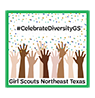 Okay to Say
Girls learn about mental health issues and how it affects our community.  This patch program is held in partnership with Okay to Say.
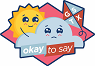 16
©2021 Girl Scouts of the USA. All Rights Reserved.  Not for public distribution.
[Speaker Notes: michelle
We are highlighting 2 fabulous free patch programs this month!


https://www.gsnetx.org/content/dam/NE_Texas/documents/Diversity_and_Inclusion_Patch_Requirements.pdf

https://www.gsnetx.org/content/dam/NE_Texas/documents/Okay-to-Say-Patch-Program--Final.pdf]
EXCLUSIVEIN-PERSON NEW LEADER EVENT
YOU’RE INVITED!

APRIL 2022
STEM CENTER OF EXCELLENCE

GET A FIRST-HAND LOOK AT WHAT GSNETX CAMPING IS ALL ABOUT

LOOK FOR AN INVITE TO THIS EVENT IN MARCH
17
©2021 Girl Scouts of the USA. All Rights Reserved.  Not for public distribution.
[Speaker Notes: michelle
This is our 4TH & LAST exclusive event for new leaders THIS YEAR – meet other new leaders, we will host an investiture ceremony for anyone new!  Snacks & give-aways will be provided!  We hope to meet you all there!]
QUESTIONS?
18
©2021 Girl Scouts of the USA. All Rights Reserved.  Not for public distribution.
[Speaker Notes: everyone]
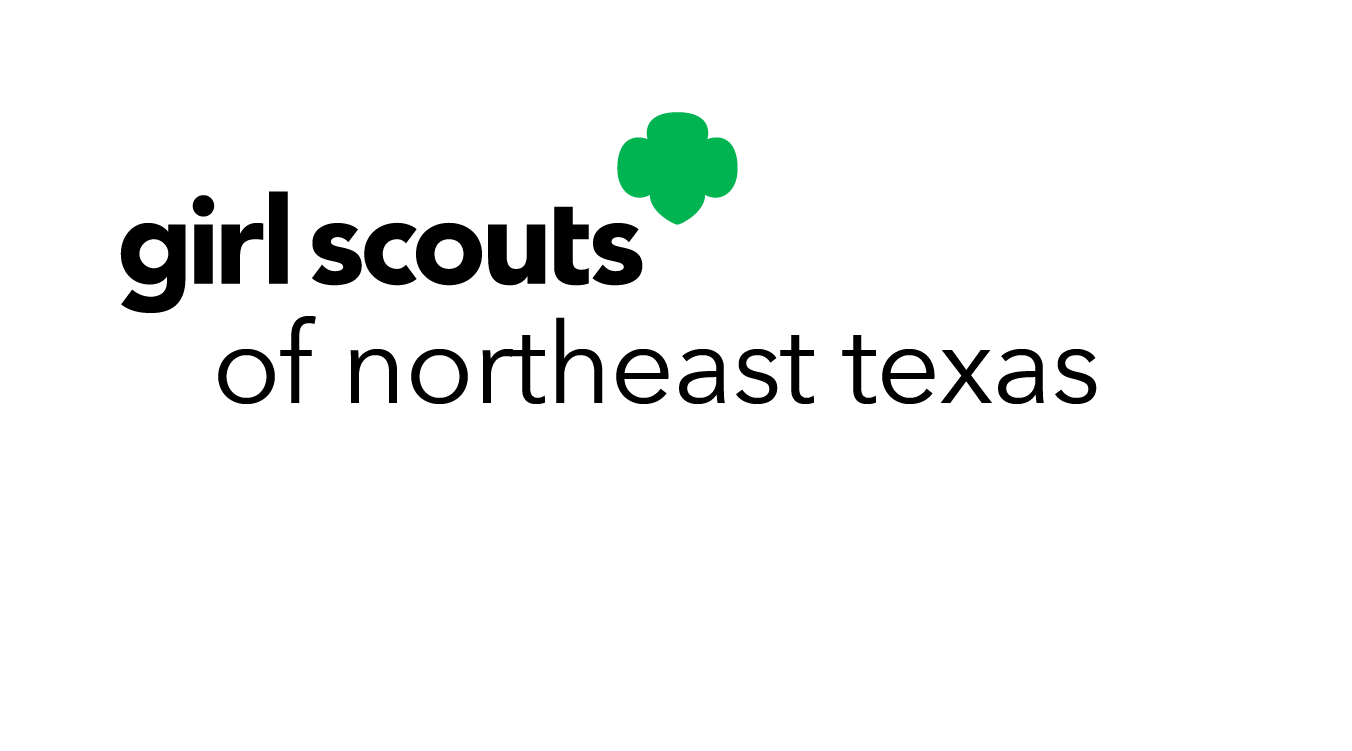 Thank You
MARCH NEW LEADER MEETINGS
Tuesday, 3/22, 7PM
Wednesday, 3/23 NOON
19
©2021 Girl Scouts of the USA. All Rights Reserved.  Not for public distribution.
[Speaker Notes: Michelle
Thank you all for attending today.  Our next meeting will be OCT 26TH at 7 pm or join us on OCT 27TH at noon.  Have a great evening!]